PoCMobilt Efos
2017-12-20
Syfte och mål
Regional infrastruktur för att möjliggöra mobil inloggning i applikationer
1 struktur för 50 parter

Förbereda för säkra, mobila arbetssätt
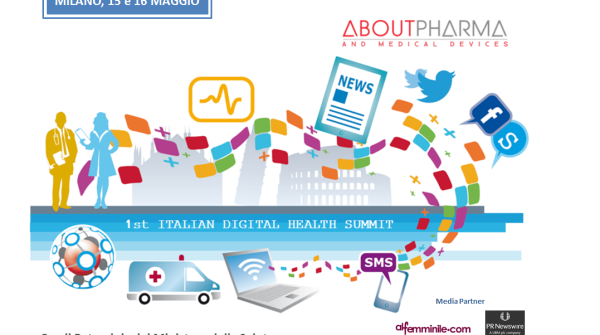 Nationella tjänster
(NPÖ, Pascal, etc)
Nationell infrastruktur
Mobilt Efos
SAMBI
Federation/nationell struktur
Nationellt
IDP
Identitets managering
Västra Götaland
IDP
Regionala tjänster
Regionalt
Org egen IDP
Org utan egen IDP
Lokala tjänster
Lokala tjänster
Lokalt
IDP
Gemensamma tjänster VG – SAML tjänster
VGR  eller kommuner – SAML tjänster
SAMBI
Extern IdP från kommun, landsting/region eller nationellt
Nationella tjänster, SAMBI, kommuner med egen SAML Federation Service
Federation(Federationstjänst)
SITHS
Autentiseringstjänst
SAML
Autentiseringstjänst
Inera PKI
Gemensamma tjänster VG– OAuth & OpenID Connect appar/websiter
EFOS
Autentiseringstjänst
Windows (IWA)
Autentiseringstjänst
Mobila enheter
Åtkomstintygsutfärdare (Tokentjänst, STS)
VGR eller kommuner –OAuth & OpenID Connect appar/websiter
Identifieringstjänst
EFOS
Nationell access Server
Andra regioner/landsting, tredje part, nationella - OAuth & OpenID Connect appar/websiter
Användare - Kommuner
Användare - Kommuner
Användare – Gemensamma tjänster
Användare – VGR eller kommuner
HSA
Identitetsdatalager &Provisionering
E-identitetsutfärdare
Användarens autentisering återkopplas till nationell server och vidare till VG-gemensam Identifieringstjänst
Förfrågan om att ange pin-kod i netID-appen
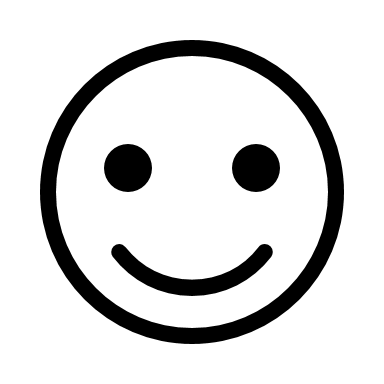 Användaren väljer att logga in med mobilt Efos,
NetID initieras
VG-gemensam identifieringstjänst kontaktar nationell access server för att se om någon förfrågan finns initierad
Användaren klickar på ikonen för SAMSA
EFOS
Nationell access Server
Attributkälla  HSA
Ev attribut hämtas från definierade källor, i detta fallet HSA
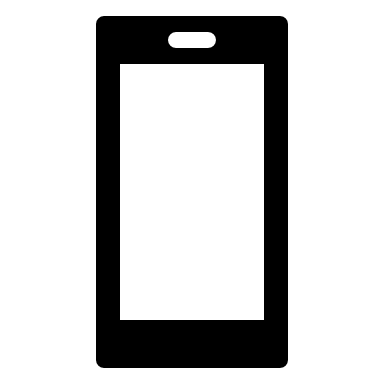 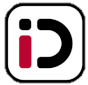 S
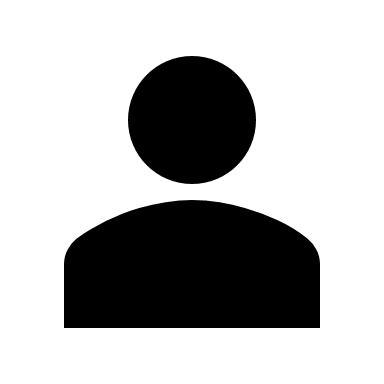 VG-gemensam Identifieringstjänst
Åtkomstintyg skapas och skickas till SAMSA. Användaren loggas in
INLOGGAD
Kan använda samma inloggning till andra appar och tjänster(egna och gemensamma) som också kräver mobilt Efos genom denna lösning
Roller inom Identitetshanteringssystemet
Autentiseringtjänst
Inloggning
“Lokal” inloggning med EFOS, SITHS, Integrated Windows Authentication (IWA), etc. genom att använda identiteter från VGR eller från respektive kommun som är ansluten till Gemensam IdP
“Upstream” inloggning genom extern IdP eller SAMBI(med SAML eller OAuth/OpenID Connect)
SSO
Federationstjänst (SAML)
SAML-baserad integration
Propagering/överföring av identiteter via SAML-protokollet
Tokentjänst (STS) med OpenID Connect / OAuth 
Långsiktig lösning för integration
API & Web-säkerhet
Integration –Gemensamma tjänster
Gemensamma tjänster integreras: 
Via Federationstjänst om SAML är ett måste
Via Tokentjänst om OpenID Connect kan användas
Rekommenderas för långsiktiga integrationer eller om SAML inte är ett krav
Erbjuder API säkerhet och Web-SSO samtidigt
Båda Federation- och Tokentjänst använder samma Autentiseringstjänst
SSO uppnås emellan de två
Autentiseringstjänsten kan logga in genom för VG gemensamma konton, kommuners konton, eller genom nationella konton
Möjligheter med länsgemensam lösning
En integration till gemensamma datakällor såsom HSA
En integration och certifikat mot Inera och nationell Access server
SSO för länet då SITHS/Efos används
Möjlighet för 50 organisationer att via befintlig eller gemensam struktur börja nyttja mobila certifikat och följa nationell referensarkitektur
Möjlighet att lägga till ny identifieringsmetoder som kommer alla 50 parter till del